HERRAMIENTAS CASE
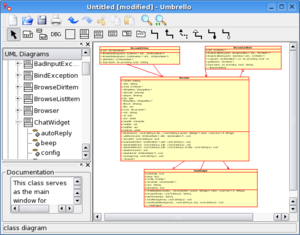 ¿QUé ES LA TEGNOLOGÍA  CASE?
Las herramientas CASE (Computer Aided Software Engineering, Ingeniería de Software Asistida por Ordenador) 

Son diversas aplicaciones informáticas destinadas a aumentar la productividad en el desarrollo de software reduciendo el costo de las mismas en términos de tiempo y de dinero.
HISTORIA
(Ingeniería de Software Asistida por Ordenador)

 A mediados de los años 70.
 A mediados de los años ochenta
 Año 1984  primera herramienta CASE.
Etapa de asimilación de la tecnología, que  fracaso por:
	 Limitaciones Las falsas expectativas sobre sus posibilidades 	                    	Incorrecta implantación
Alcanzaron su techo a principios de los años 90
CLASIFICACION
Aunque no es fácil y no existe una forma única de clasificarlas, las herramientas CASE se pueden clasificar teniendo en cuenta los siguientes parámetros:
Las plataformas que soportan.
Las fases del ciclo de vida del desarrollo de sistemas que cubren.
La arquitectura de las aplicaciones que producen.
Su funcionalidad. 
 La más habitual basada en las fases del ciclo de desarrollo que             cubren son :
  Upper CASE  
  Middle CASE 
  Lower CASE x
ARQUITECTURA
Repositorio
Metamodelo
Generador de informes
Carga/descarga de datos
Comprobación de errores
Interfaz de usuario
VENTAJAS Y DESVENTAJAS
VENTAJAS
DESVENTAJAS
Muchas empresas no cumplen o no tienen practicas de gestión de software organizadas, sin las cuales la automatización del proceso de análisis y diseño suele resultar ineficaz o imposible.
A veces se cree que las nuevas herramientas son soluciones mágicas, cuando en realidad el resultado se ve a mediano y largo plazo.
Muchos sectores de software están tan atrasados en el cumplimiento de sus trabajos que no disponen de tiempo para pensar en nuevas políticas de desarrollo.
Falsas expectativas creadas por los vendedores que originan desengaños y frustraciones.